ЗАГАЛЬНОЄВРОПЕЙСЬКІ РЕКОМЕНДАЦІЇ З МОВНОЇ ОСВІТИ: ПЕРЕВАГИ ТА ТРУДНОЩІ ВПРОВАДЖЕННЯ
Артем Сірий, Мелітопольський державний педагогічний університет імені Богдана Хмельницького
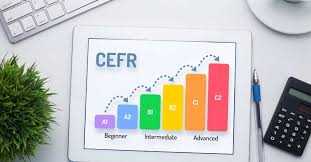 Проблемою стандартизації іншомовної освіти в Україні цікавились такі науковці, як В.Гаманюк, Р. Гришкова, П. Левчук, Л. Люлька, О. Місечко, Л. Мішина, Ю. Полікарпова та інші.
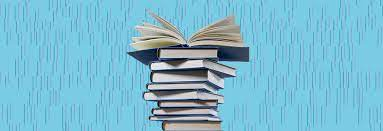 .
Мета цієї публікації – розглянути сутність і переваги використання Загальноєвропейських Рекомендацій з мовної освіти, а також труднощі їх узгодження з вітчизняними навчальними програмами.
.
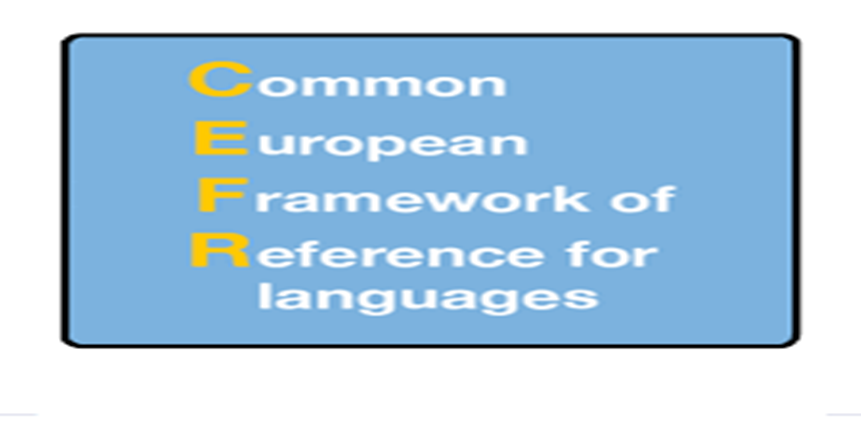 Загальноєвропейські Рекомендації у сфері вивчення, викладання та оцінювання мов (Common Europen Framework of Reference for languages) являють собою стандарт, прийнятий Радою Європи у 2001 році, на основі якого відбувається розробка навчальних планів з іншомовної підготовки здобувачів освіти, типових програм, підручників, методичних рекомендацій.
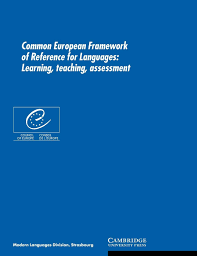 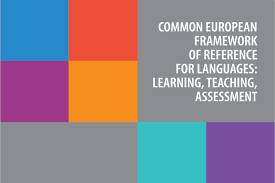 .
2020
2001
6 основних рівнів володіння мовленням (від A1 до С2) згідно CEFR
Переваги у використанні CEFR
досягнення системної злагодженості та прозорості;
	створення бази для принципового порівняння;
	моніторинг з метою забезпечення якості.
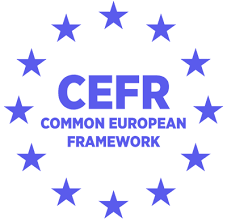 O’Sullivan’s Comprehensive Learning System (CLS).
Труднощі узгодження CEFR з вітчизняними навчальними програмами з іноземних мов
недостатній рівень підготовки здобувачів освіти, несформованість у них навичок міжкультурного спілкування та лінгвокраїнознавчої компетенції, відсутність міжкультурних, фонових знань про країну й іноземну мову, що вивчається;
використання підручників минулих років, мова яких є застарілою та містить тексти з реаліями минулих епох;
використання застарілих форм навчання, а також навчальних планів і програм, що не є достатньо гнучкими для внесення нових змін; 
неузгодженість вимог профільного Міністерства з Рекомендаціями Ради Європи
ДЯКУЮ ЗА УВАГУ!
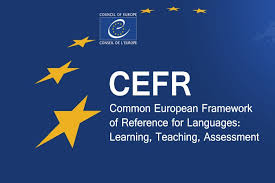